REIFENFITNESS
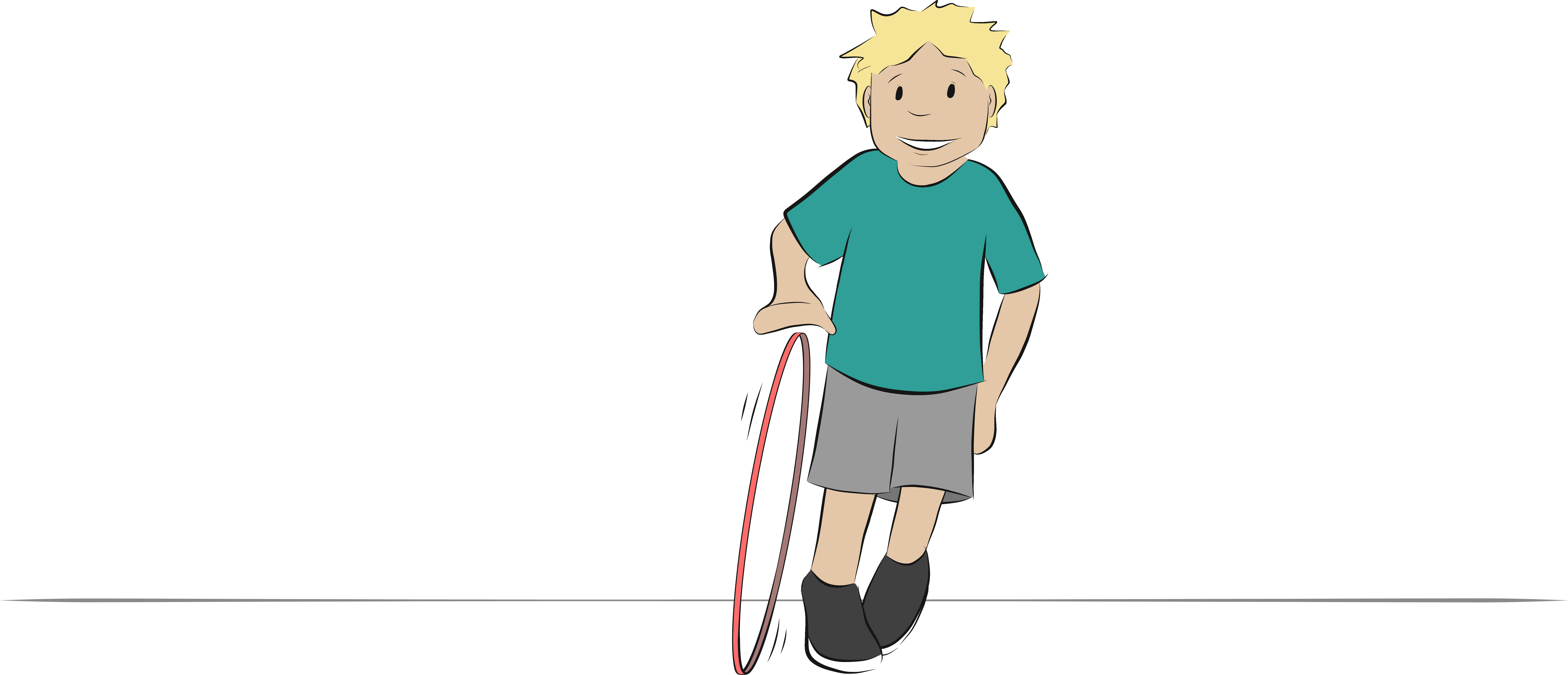 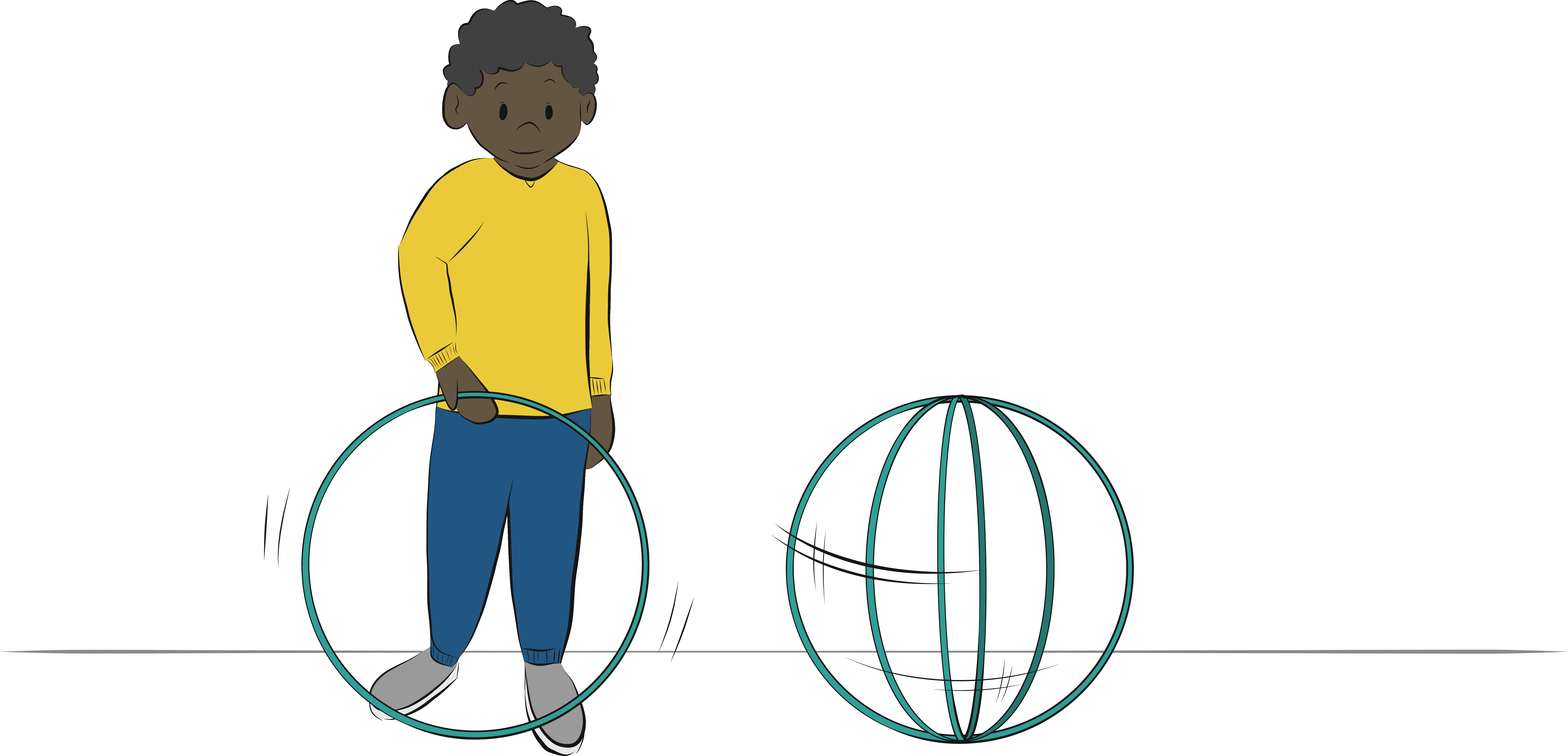 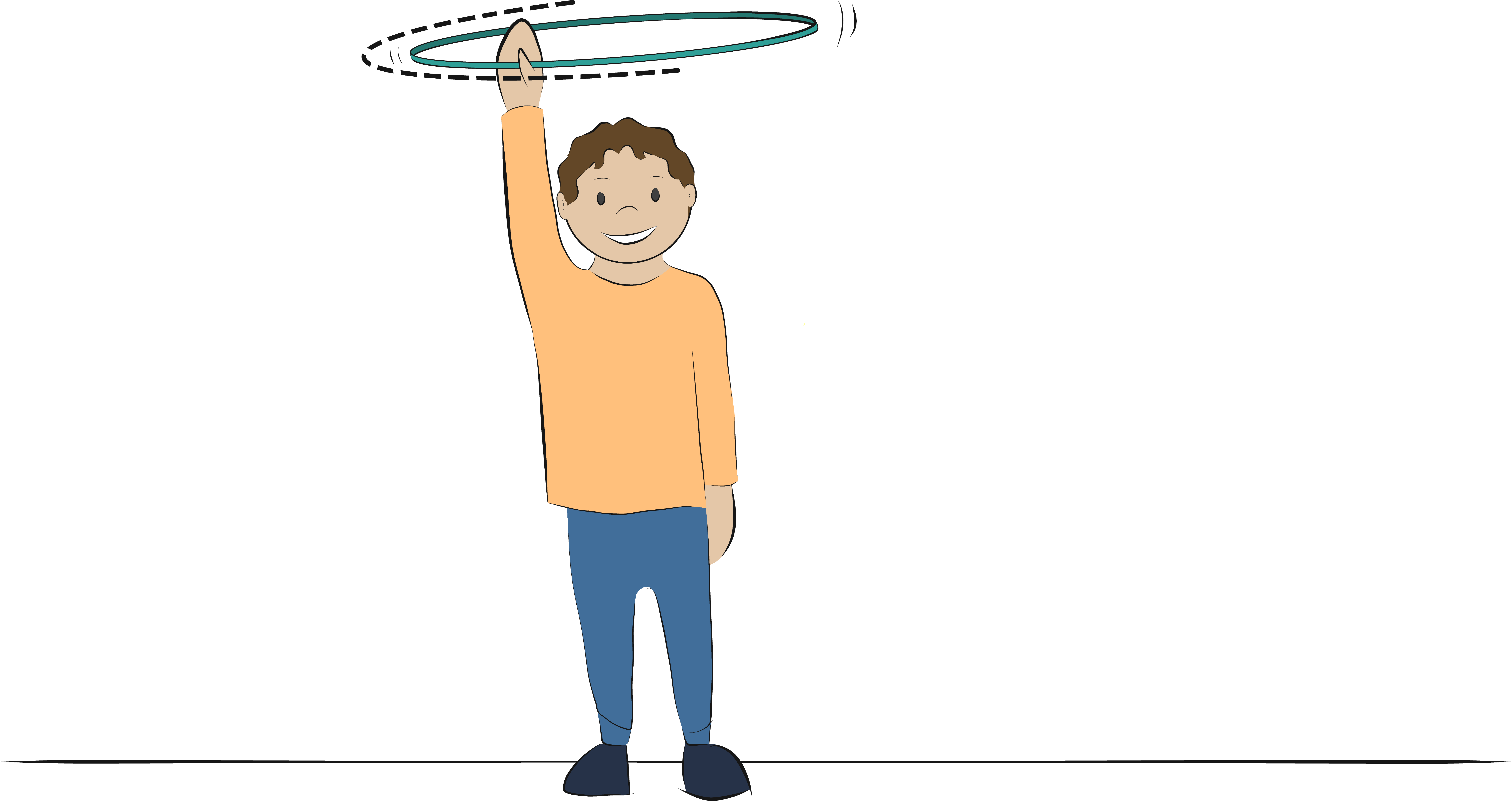 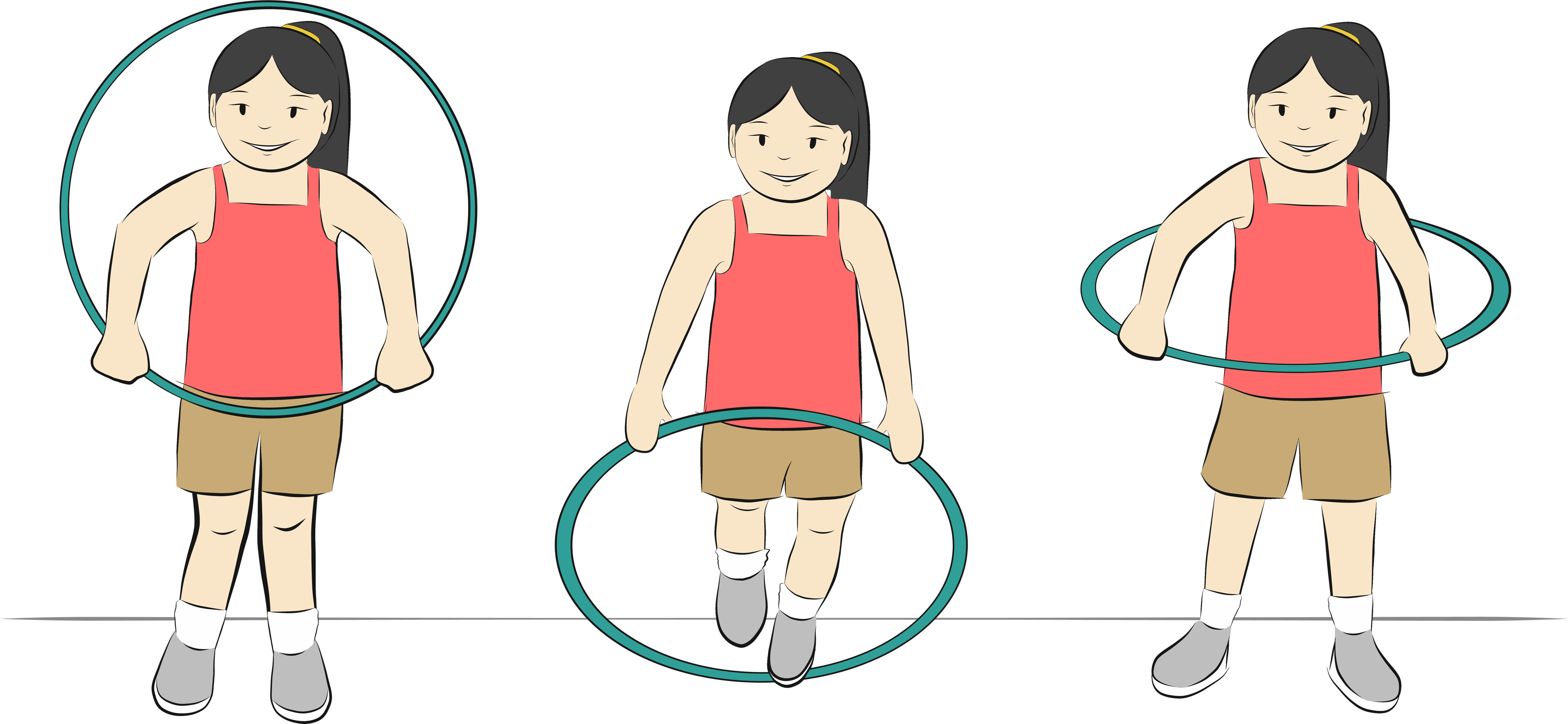 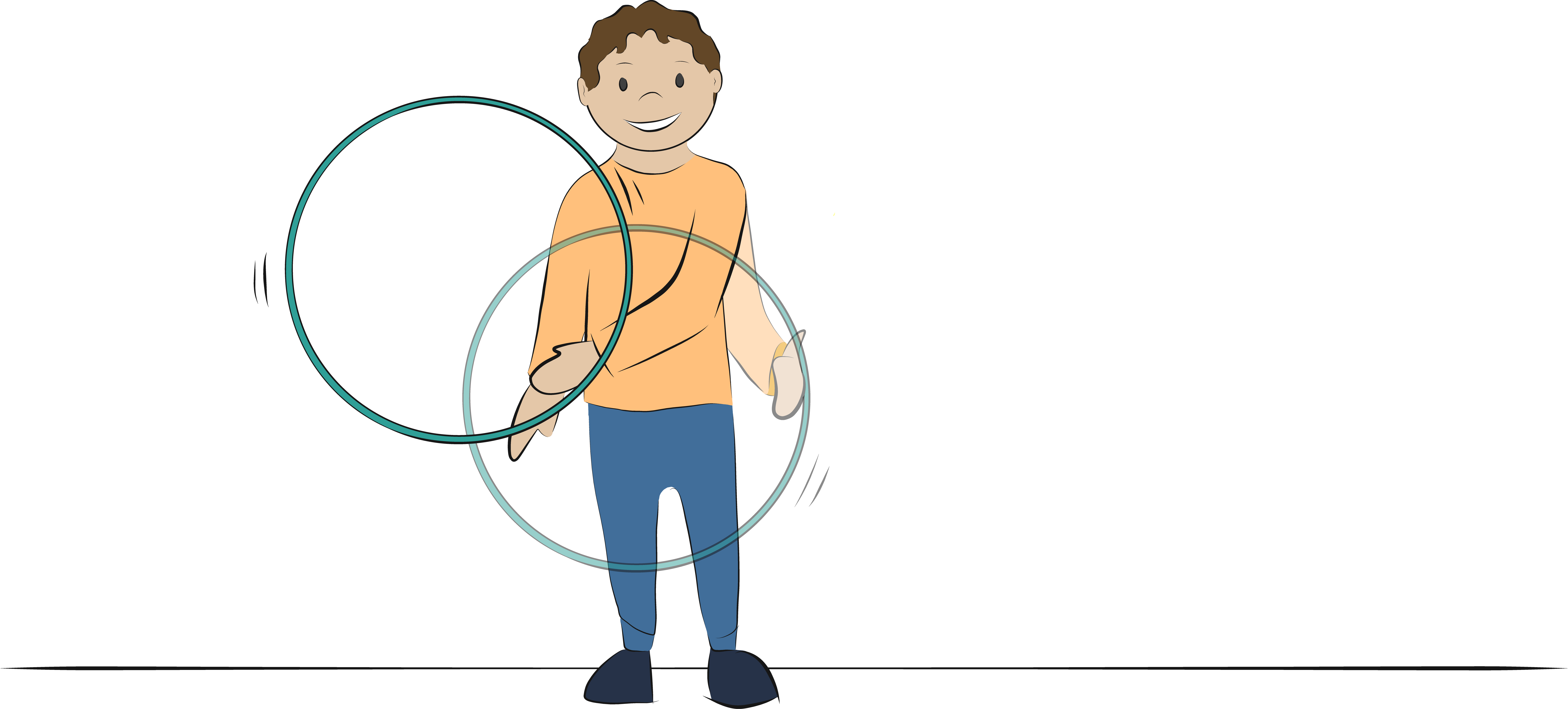 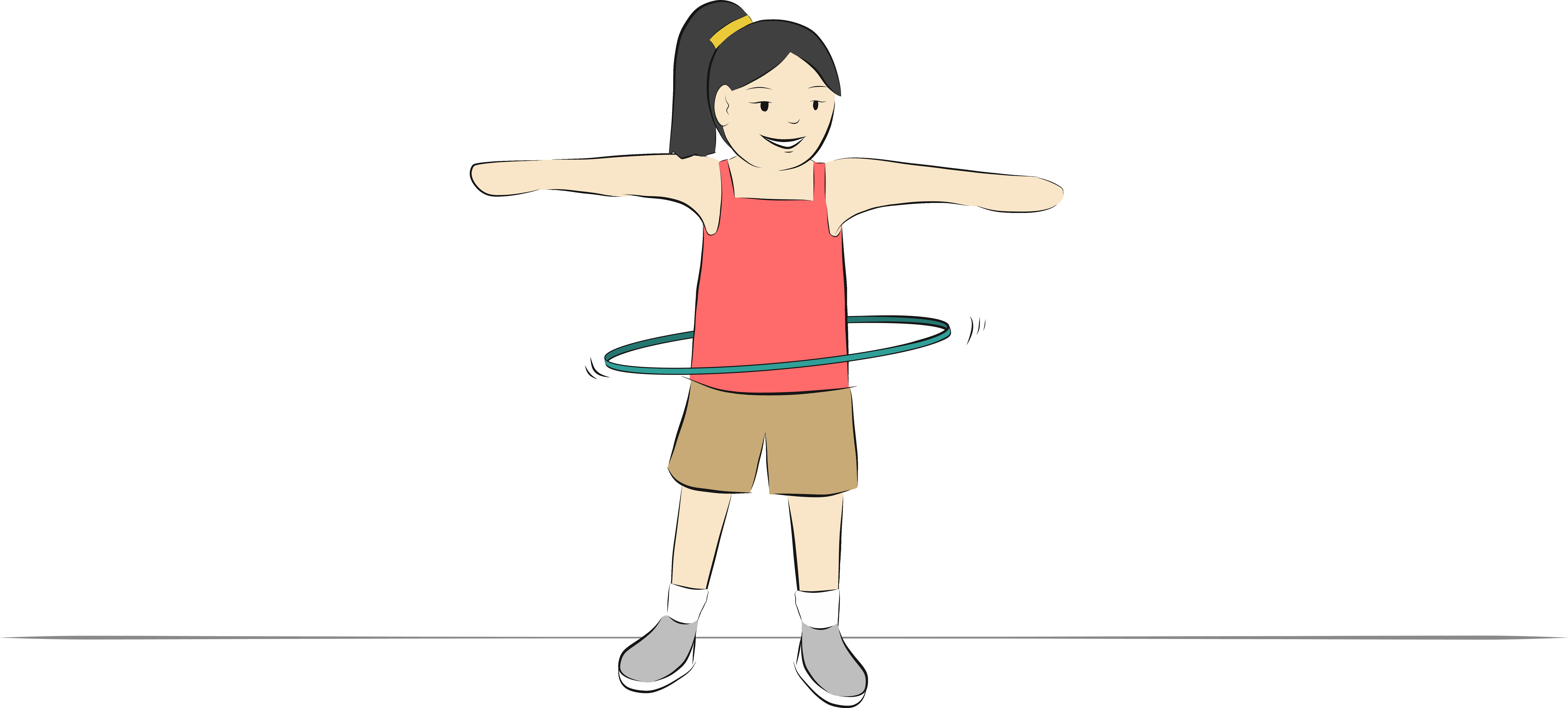